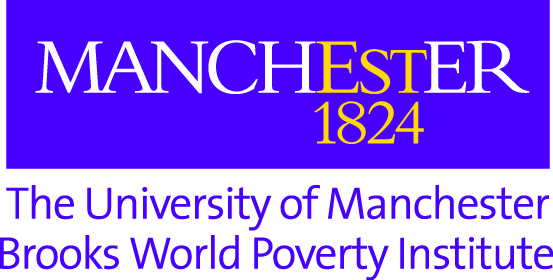 Upgrading in GPNs: Labour Opportunities and Challenges
Stephanie Barrientos
University of Manchester
s.barrientos@manchester.ac.uk
www.capturingthegains.org
Overview
Labour in GPNs
Economic & Social Upgrading and Downgrading in GPNs
Research challenges: analytical/empirical
Policy Challenges
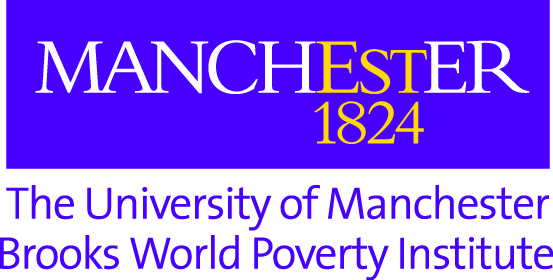 GPN Estimates
Global Production Networks
60-80% World Trade  (WTO/OECD – UNCTAD 2013)
Trade in Value Added (TiVA)……Jobs…..? (OECD/ILO 2015) 

Indicators of nos. workers
40 m jobs in apparel, 70% female (Hales and Wills 2004) 
43 m jobs in 3000 EPZs, 80% female in Asia (ILO 2002; ITC 2011

Estimated value capture (% of retail price)
IPhone: 1-2% assembly workers, 52% brand/retail
Jeans: 2-3%  garment workers, 65% brand/retail
South Africa Fruit: 10% workers,  42% retail

)
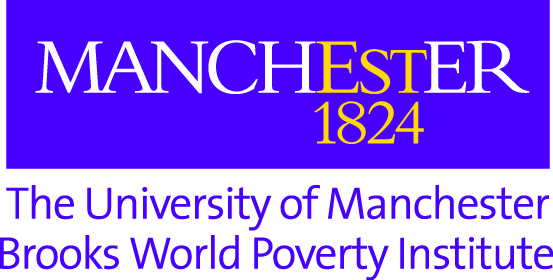 Simplified GPN and Labour
Regulation
GVC Governance
Standards
Labour Market
Labour Market
Labour Market
Labour Market
INSTITIONAL & SOCIO-ECONOMIC EMBEDDEDNESS
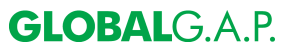 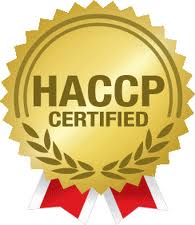 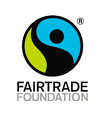 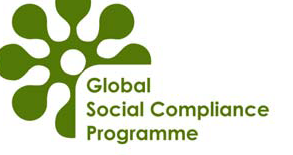 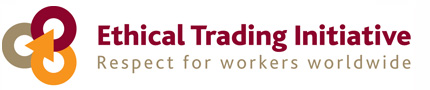 Research Challenges
Analytical
GPN and GVC Analysis
Labour Analysis
Definitional
Social upgrading and downgrading (indicators)
Empirical
Data availability/access 
Comparative analysis x-country x-sector
Economic and Social Upgrading in GPNs
-     Economic Upgrading        +
+   Social  Upgrading   -
Economic Downgrading/Social Upgrading
Economic Downgrading/Social Upgrading
Economic & Social Upgrading
Economic Upgrading/ Social Downgrading
Economic & Social Downgrading
Source: Millberg and Bernhardt 2011
Capturing the Gains: www.capturingthegains.org and www.cggc.duke.edu
Fresh Fruit, Vegetables, Flowers
Source: Bernhardt and Milberg 2011
Opportunities vs. Challenges
Social Upgrading and Downgrading
Commercial Drivers: Quality, cost, flexibility, JIT
Upgrading for some workers: quality/efficiency drivers
Downgrading for other workers: cost/flexibility drivers
Promoting ‘Decent Work’ (ILO) 
Workers: 
Skills upgrading 
legal rights, living wage 	
enforcement for casual/informal/migrant workers
Gender equity: linking quality and cost/flexibility drivers
SME suppliers: capacity building to upgrade & comply
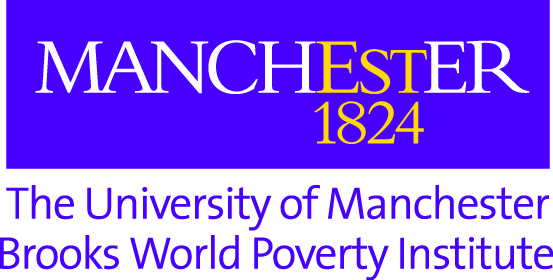 Policy Challenges
Global Governance Deficits 
Private, Public, Social
Upgrading Strategies
Capacity building: suppliers and workers
Promoting Decent Work for all workers
Alliances public/private, national/international 
Linking: public and private interventions
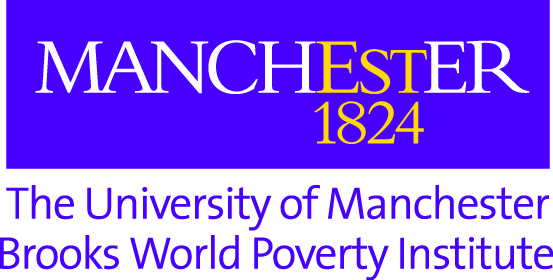